КОНЕЦ  УДЕЛЬНОЙ ЭПОХИ
XV  - начало XVI веков – процесс объединения русских земель вокруг Москвы завершается. Это связано с именами двух московских князей  – Иван III  и Василий III.
1462 – 1505 годы правления московского князя Ивана III Васильевича
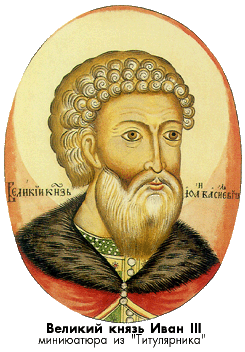 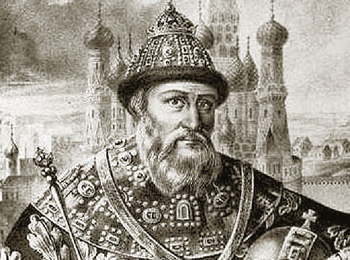 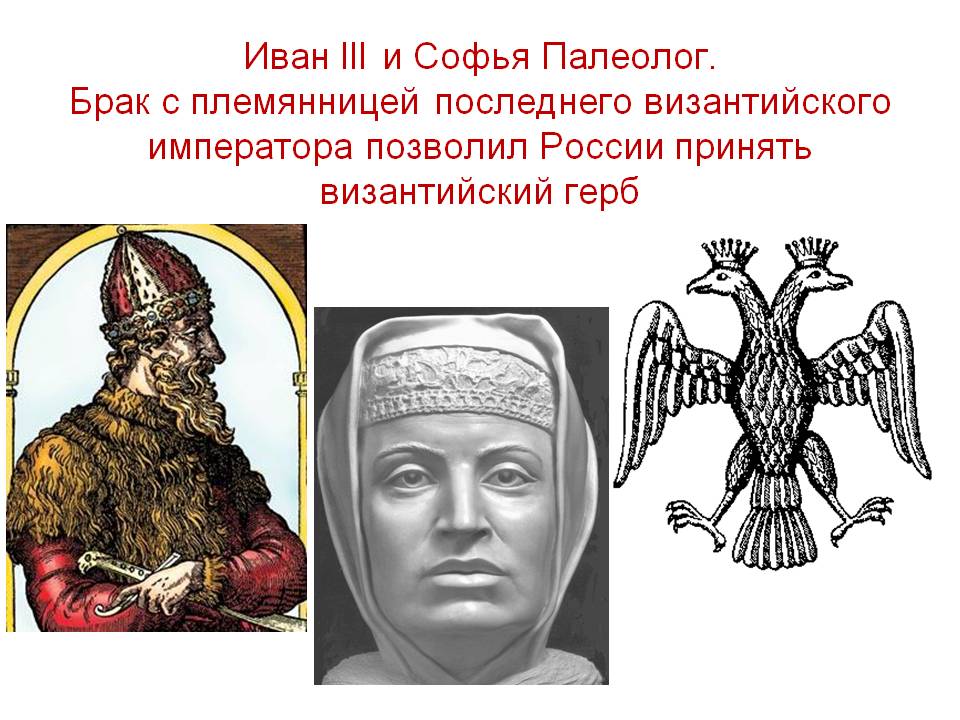 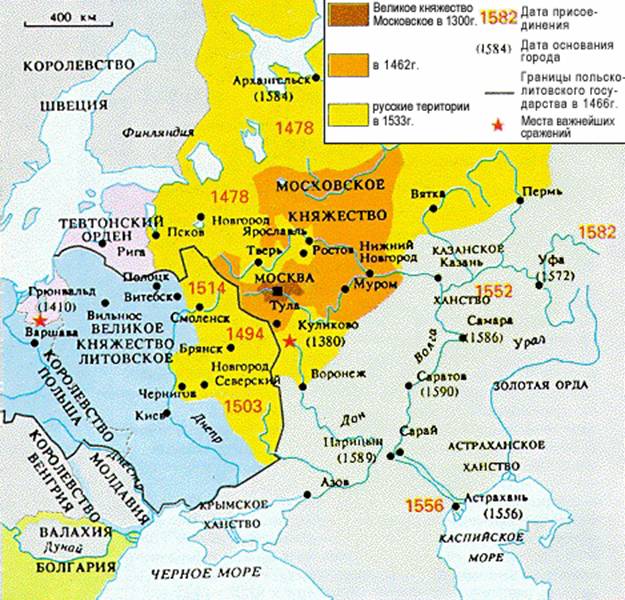 1478 год – присоединение Новгорода
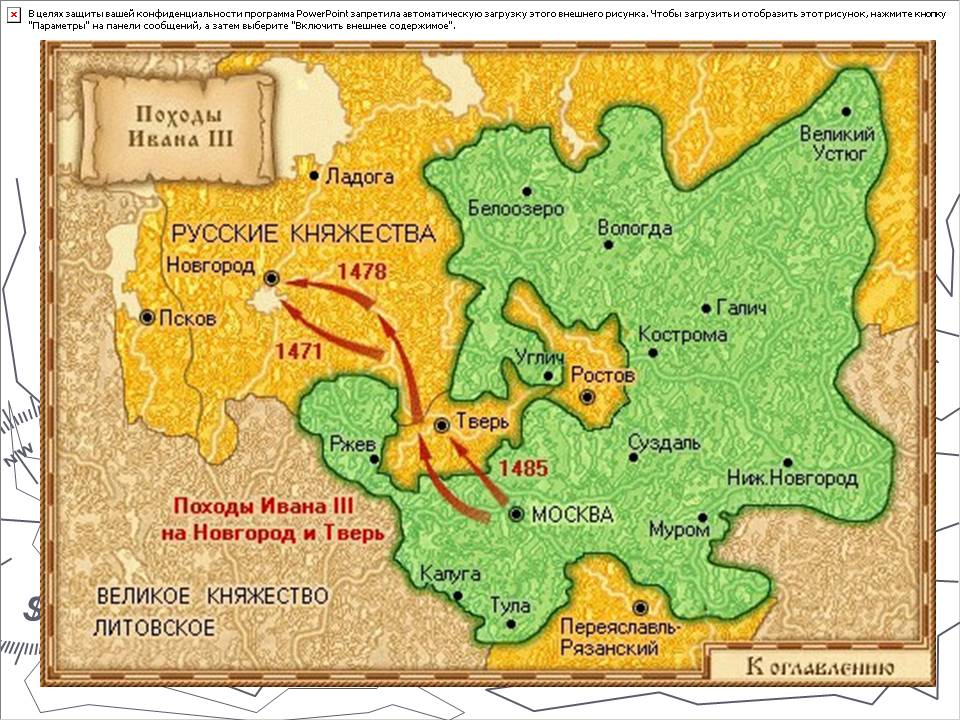 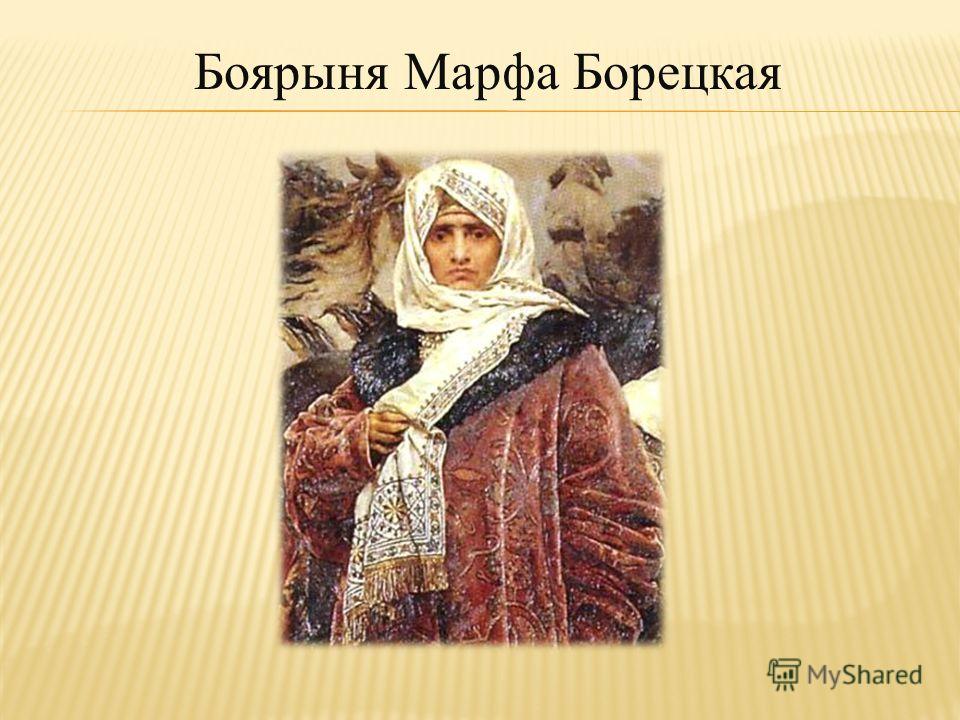 14 июля 1471 г. – на берегу р.Шелони московские войска разбили новгородцев
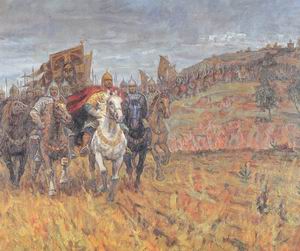 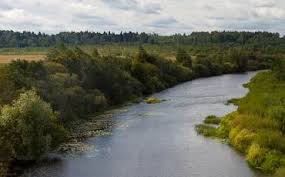 река Шелони
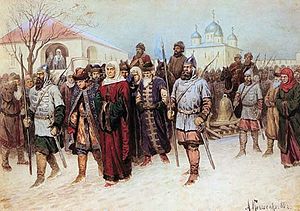 1485 год – присоединение Твери
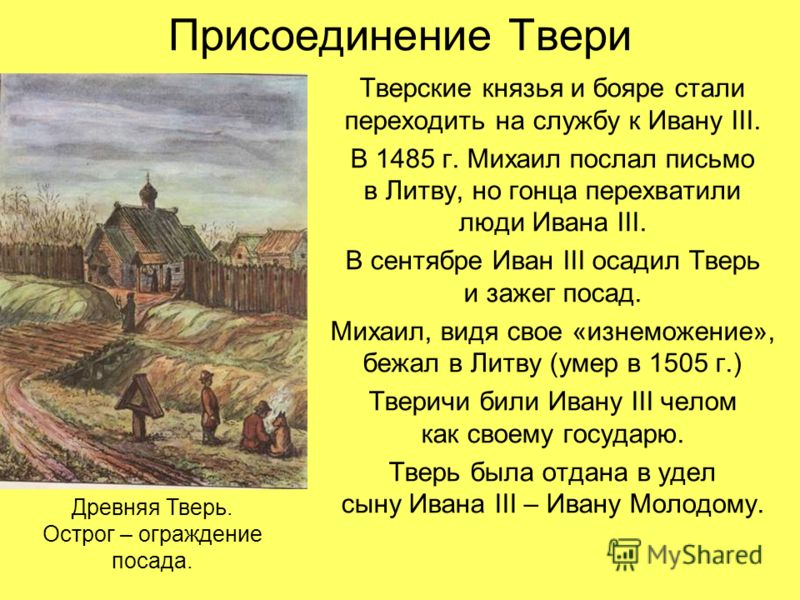 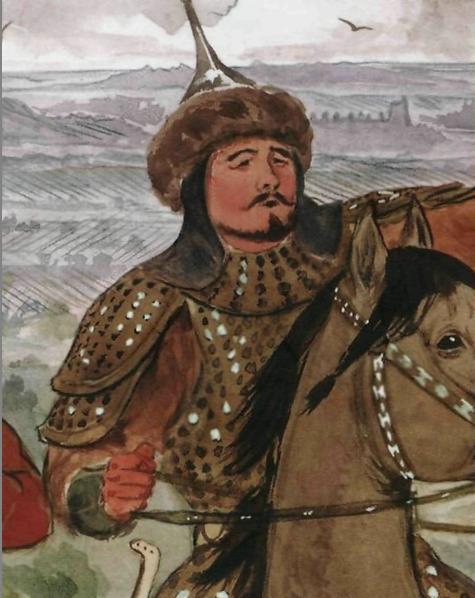 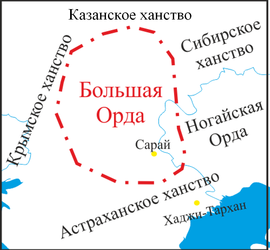 Хан Большой Орды Ахмед
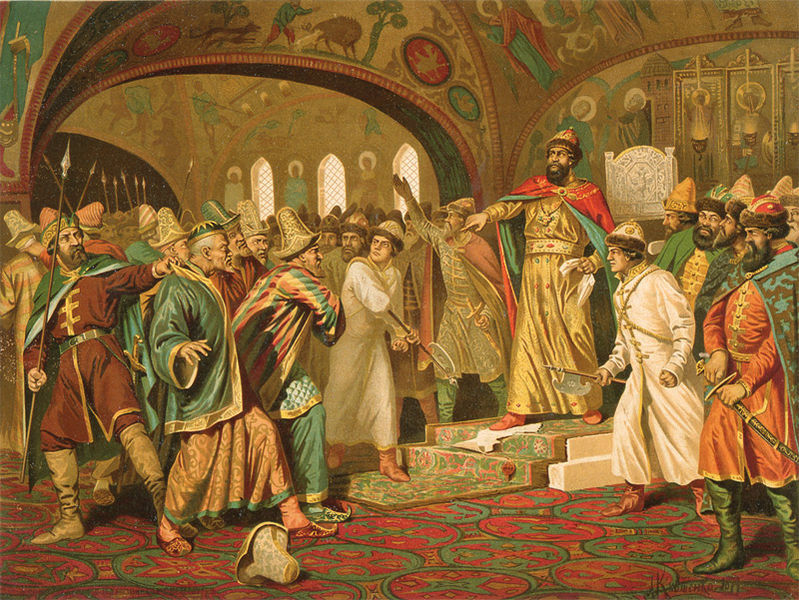 Иван III разрывает ханскую грамоту
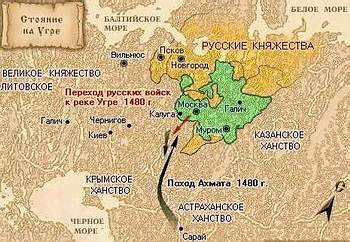 Изменения в военном деле России  XV век
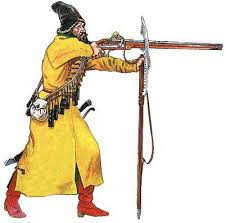 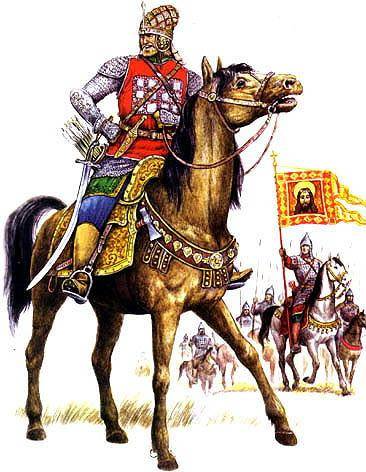 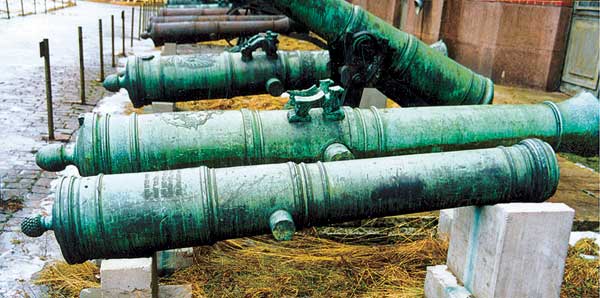 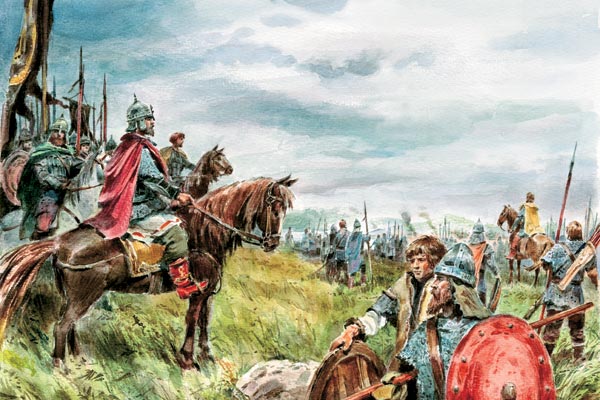 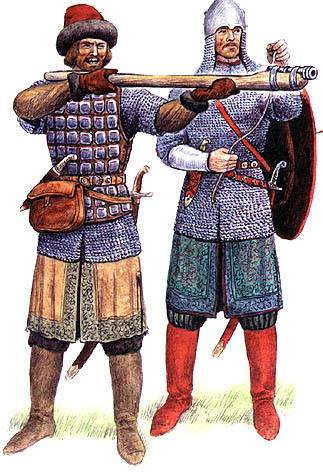 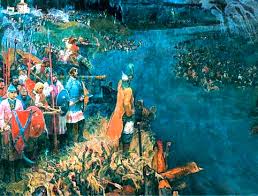 Пищальники
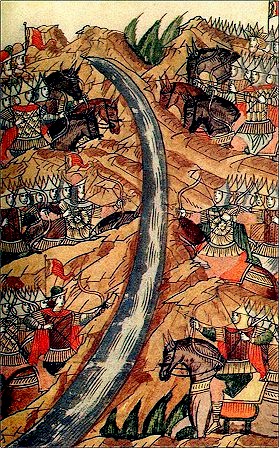 11 ноября 1480 года – день освобождения Руси от ордынского ига
«Иван освободил Москву от татарского ига не путём решительного удара, а посредством упорного, почти 200 летнего труда... Изумлённая Европа, которая в начале царствования Ивана III едва подозревала о существовании Московского государства, затиснутого между литовцами и татарами, вдруг была  огорошена внезапным появлением колоссальной империи на её восточных границах – Московским царством»
Карл Маркс
1502 год – окончательное   падение Золотой Орды
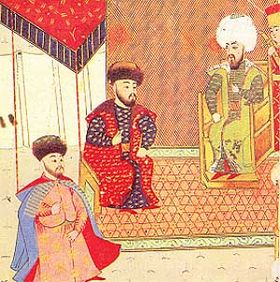 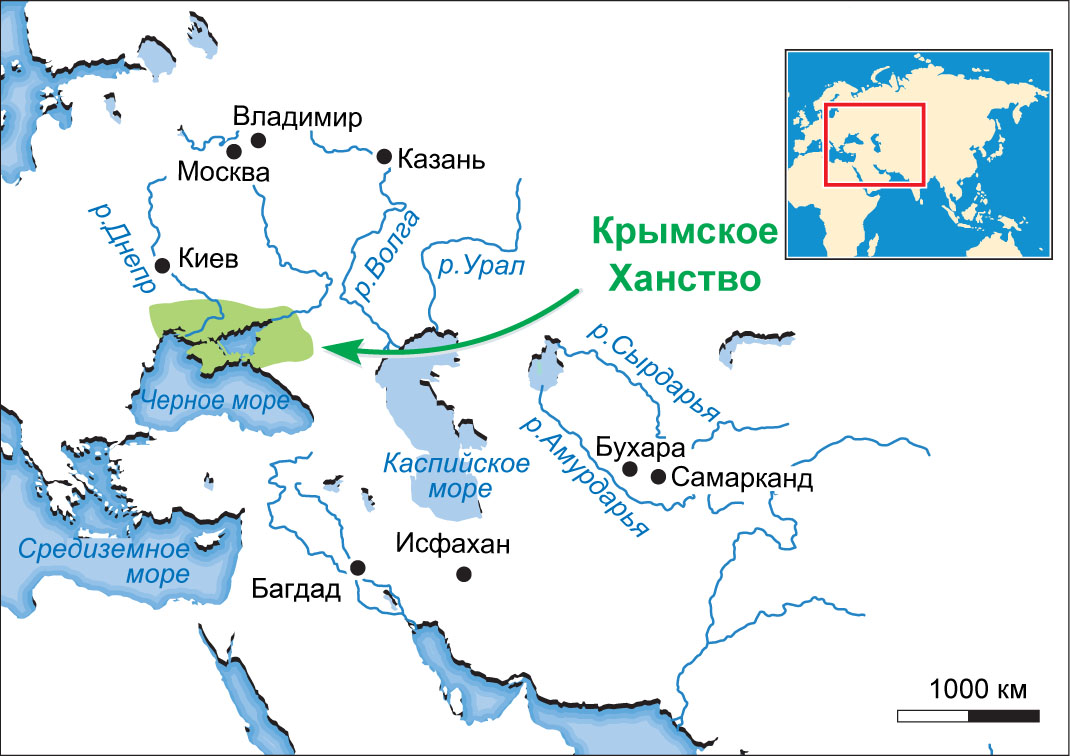 Крымский хан Менгли - Гирей
1497 год – принят новый сборник законов – Судебник Ивана III
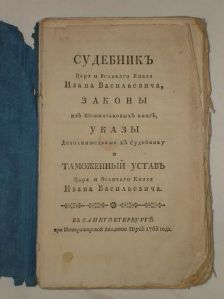 - введён Юрьев день, т.е. право крестьян переходить (26 ноября) от  одного помещика к другому после уплаты пожилого – начало закрепощения крестьян
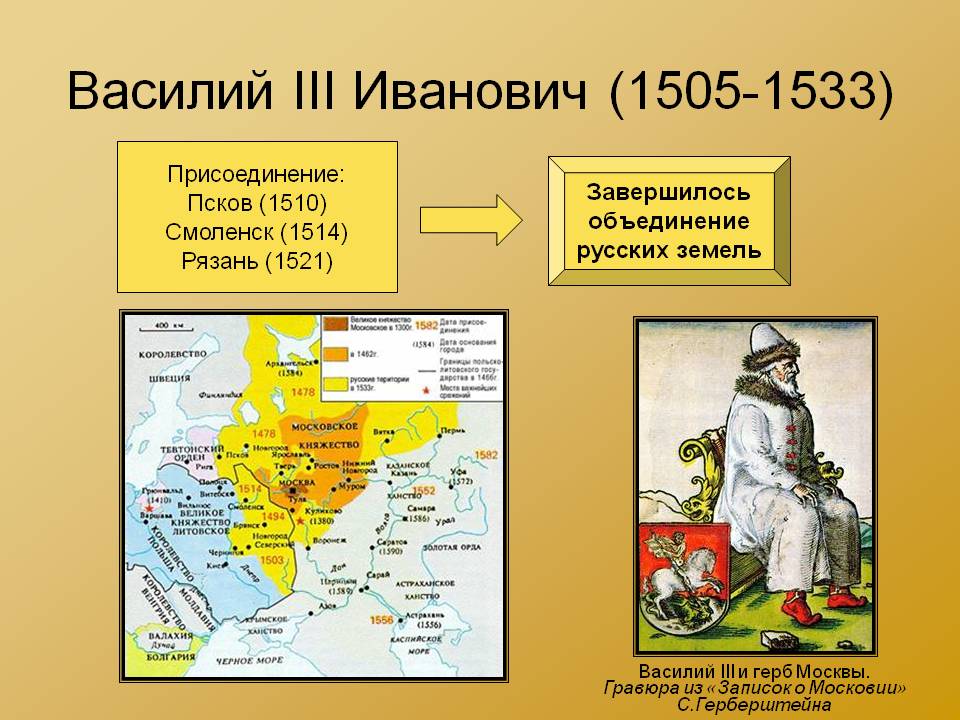 Предпосылки образования единого государства на Руси XV – XVI вв.
1. Экономические: - стабильность и порядок в стране;
- благоприятные условия для развития торговли;
- сохранение зависимости крестьян от помещиков; 
2. политические: - единовластие московского князя;
- сокращение самостоятельных княжеств;
3. внешнеполитические: - необходимость окончательного освобождения от монгольского ига;
- наличие постоянной угрозы с Запада и Востока; 
4. религиозные: сохранение православной церковью единства народа
Историк Н.Костомаров называл процесс объединения русских земель не собиранием, а «забиранием». 
Прав ли он? 
Приведите факты «за»  и «против».
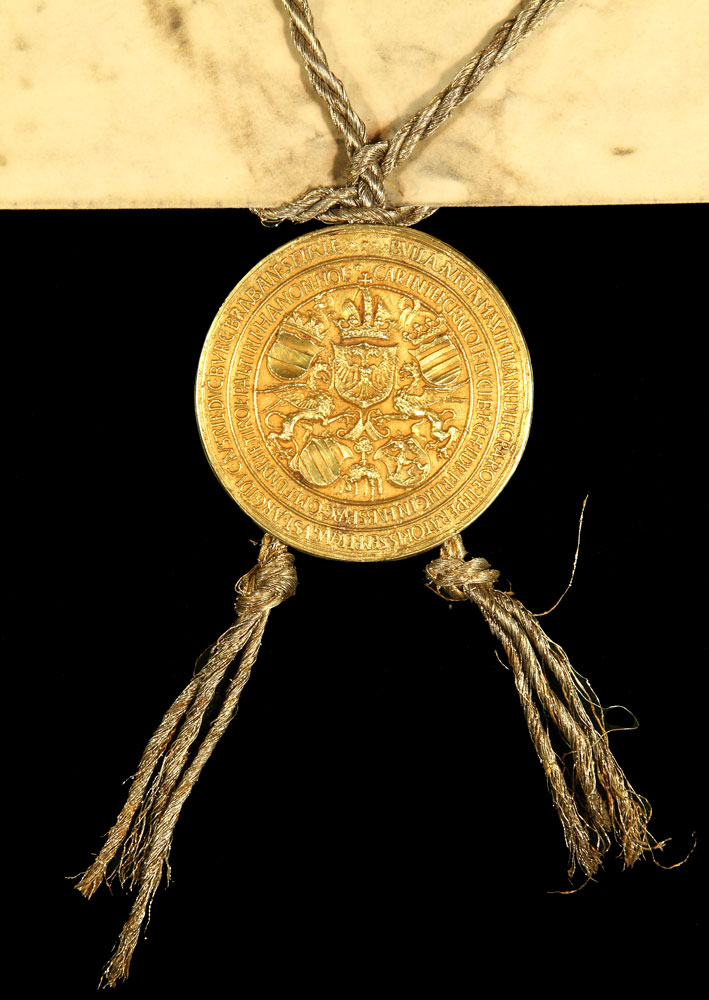